Candidacy Process
Ministry and Church Vocations
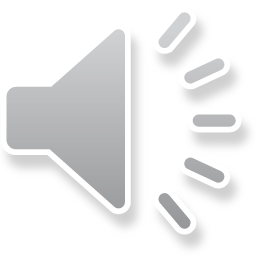 Topics
Christian Vocation
Central Roles in Candidacy Process
Guidance Conference
Psychological Testing
Educational Pathways
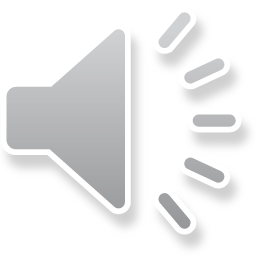 Christian Vocation
Reformed Understanding of Church and Christian Discipleship
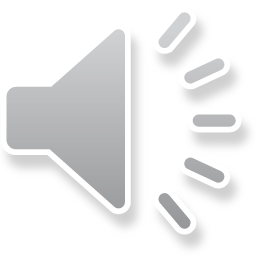 Primary Vocation
One minister

One ministry

All Christians called:
primary vocation to love and serve Triune God

“Calling” ensues when:
God’s Word and Spirit move within community of believers
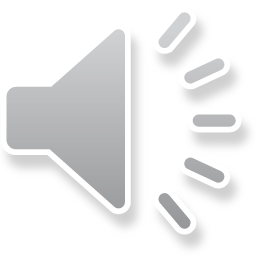 “… church continually renewed and nurtured for ministry …”
Christ provides pastors and teachers

Christ requires church:
to discern leaders Christ is calling
to confirm Christ’s call: ordination

Leadership >>>> people equipped for ministry

Sources:
Preamble to Ordination Vows (Book of Forms 447)
Ephesians 4:11-13
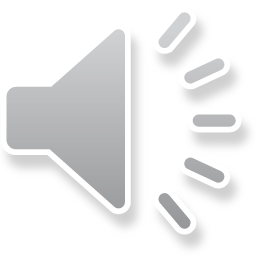 Vocation to Ministry
Inner Dimension
Outer Dimension
Individual listens for God’s voice
Church “listens” for God’s call to individual

Church tests outer dimension of call

Importance of church leadership that is “tested and affirmed”
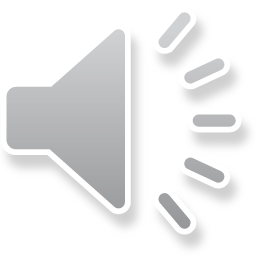 Candidacy Process
Framework for Vocational Preparation and Discernment

Testing Inner and Outer Dimensions of Call
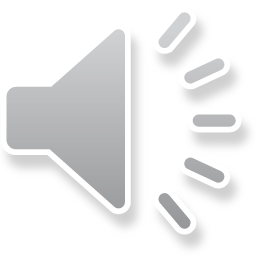 Central Roles
Candidate
Session
Presbytery
Theological College
Theological Field Education
Calling Congregation
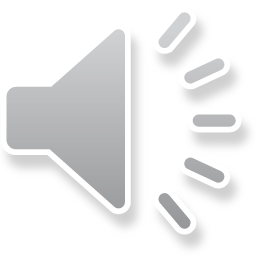 Candidate
Discerning direction of God’s leading

Receptive to church’s guidance (outer call)

Studying

Developing gifts/graces for Christian service

Maturing in Christian faith/discipleship
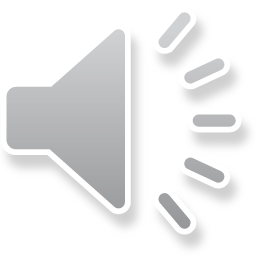 Session
Spiritual welfare of congregation

Seeks individuals: gifts and calling for Christian ministry

After one year of membership, meets with prospective candidate

(If positive) writes to presbytery requesting certification

Maintains prayerful support
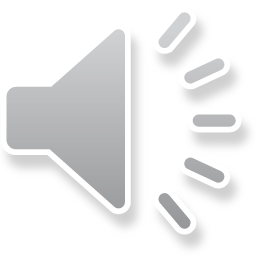 Presbytery
Confers ministerial standing

Interviews: (if positive) certifies as candidate for ministry

Annual review: (if positive) recertification

Reviews reports: guidance conference, psych testing, colleges

Examines: (if positive) certification for ordination

Reviews congregation call: (if positive) ordination
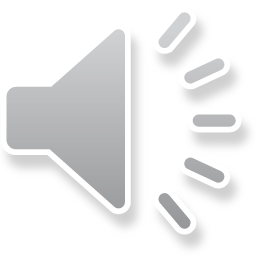 Theological College
M.Div. program

Arranges theological field education placements

Confers M.Div. degree or completion of assigned program

Grants college diploma: readiness for PCC ministry
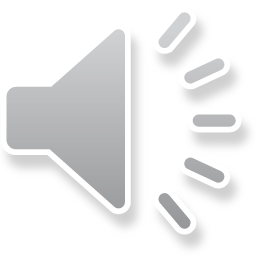 Theological Field Education
Congregational ministry placement(s)

Congregation’s minister supervises

Candidate learning covenant

Integral part of M.Div. program
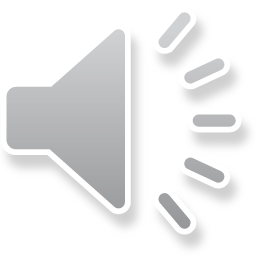 Calling Congregation
Search and selection process for minister

Extends call

Approval of call by own presbytery

Approval of call by candidate’s presbytery

Presbytery ordains candidate to ministry of Word and Sacraments
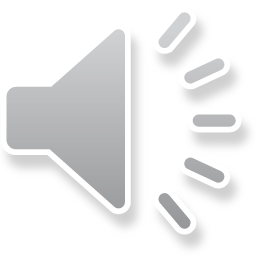 Guidance Conference
Candidates engage in discernment of their gifts and calling for ministry with ministers and elders
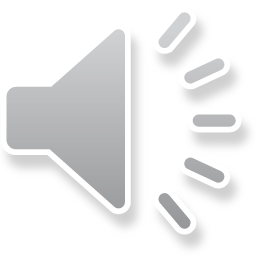 Guidance Conference
4-day residential event, Crieff Hills Conference and Retreat Centre, near Guelph, Ontario
costs (travel, accommodation): paid by Ministry and Church Vocations

For candidates:
Focused time to reflect on gifts and calling for ministry
Opportunity to test call (inner & outer)
Opportunity for learning, growth and networking

For church:
Opportunity to test “outer” call, through ministers and elders (guidance conference counsellors)
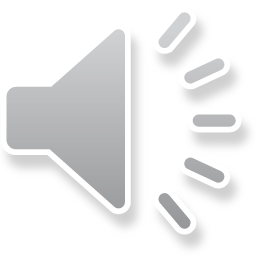 Guidance Conference: eligibility/timing
Eligibility
Certified candidate for ministry by a presbytery 

Timing 
Full-time student
Normally between first and second year 
Part-time student
Normally before 11th semester course
May be prerequisite for courses - check with faculty advisor
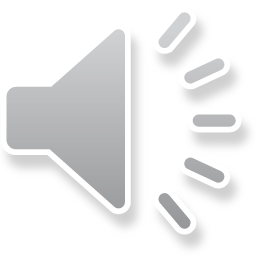 Guidance Conference: data
Personal Information Form 

Confidential references

Personal Interviews:
Education, journey of faith, call
Family, work, other activities
Ministry, self as minister, growth

Group activities at conference
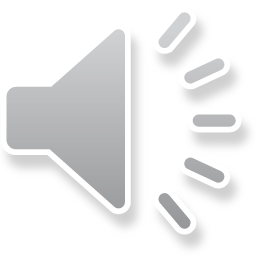 Guidance Conference: report
Data from Personal Information Form 
Birth place and date, church membership, certifying presbytery, education, employment

Narrative Section: 
Educational and employment background, church and life experiences, gifts and growth areas and calling for ministry

Recommendation to presbytery re recertification
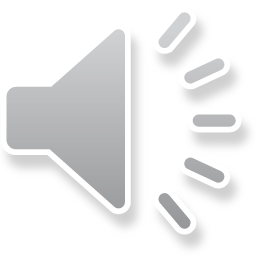 Guidance Conference: recommendations
Is recertification recommended?
Yes
Yes, with conditions
No, not at this time
No

Candidate: decision re release of report (if released, report >>>college, presbytery students committee)

Presbytery: decision re follow-up

College: assist candidate to follow recommendations pertaining to education
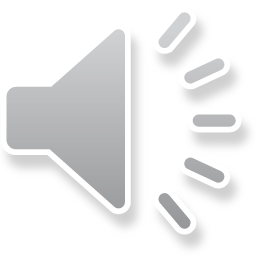 Psychological Testing
Candidates complete testing under direction of registered psychologist
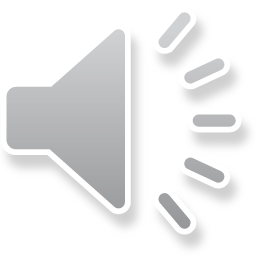 Psychological Testing
Candidate completes several tests and receives report from psychologist

Candidate:  decision re release of report (if released, report >>> college, presbytery student committee)

For candidate:
Opportunity for self-awareness and growth

For church:
Assessment of candidate’s mental and psychological health
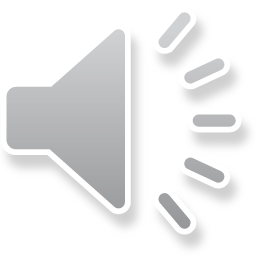 Psychological Testing: areas
Psychological health:
Mental health
Personality structure
Self-image
Self-experience
Self-esteem
Healthy and integrative faith and sense of vocation
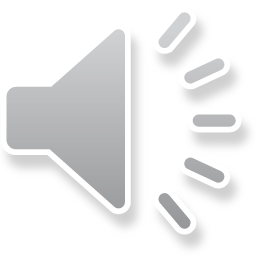 Psychological Testing: (more) areas
Interpersonal competency:
Interpersonal relationship style
Group functioning, including leadership

Intelligence and cognitive functioning
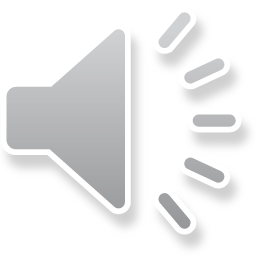 Psychological Testing: arrangements
College gives candidate authorization form and list of psychologists

Candidate contacts psychologist and makes appointments

Church pays psychologist (presbytery, Ministry and Church Vocations)
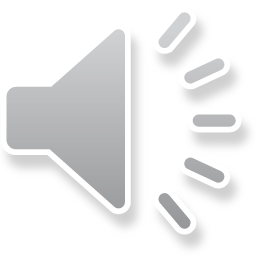 Education
Standard Pathway
General Assembly Special Course
Graduate of Non-PCC Theological College
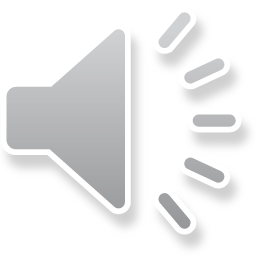 Standard Pathway
University undergraduate degree
M.Div. from PCC theological college
College diploma: readiness for PCC ministry
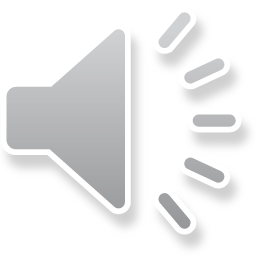 General Assembly Special Course
To qualify:
Age 35 – 59 years
No university undergraduate degree

University Arts courses (B average), then M.Div. program:
35 – 40 years: 20 semester courses Arts
41 – 59 years: 10 semester courses Arts
PCC college: 30 semester courses in M.Div. program

Outcome:
Certificate of completion of assigned study
M.Div. degree: maybe 
College diploma: readiness for PCC ministry
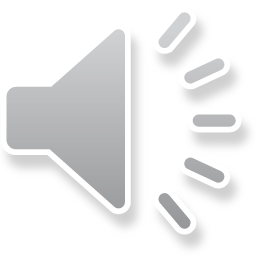 Graduate of Non-PCC Seminary
To qualify:
University undergraduate degree
M.Div. degree

Assigned:
5 – 10 semester courses in M.Div. program in PCC college
Courses include theological field education in PCC congregation, PCC history, PCC polity

Outcome:
Certificate of completion of assigned study
College diploma: readiness for PCC ministry
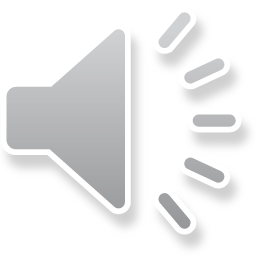 Candidacy Process: in detail
Candidacy Process of Preparation and Discernment for Ministries of The Presbyterian Church in Canada

Appendix J, Book of Forms
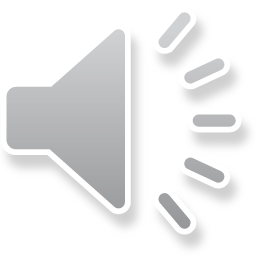 Christ 
calls 
leaders


to renew and nurture God’s people


to be 
Christ’s hands, voice and heart
Ministry and Church Vocations
Helping the church discern, prepare and support ministerial leaders

Funded by Presbyterians Sharing
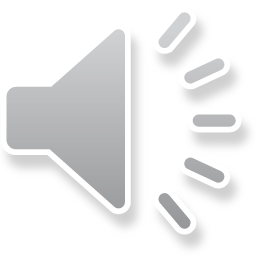